Ausbildungsprozesse im Lehrbetrieb
Selektion
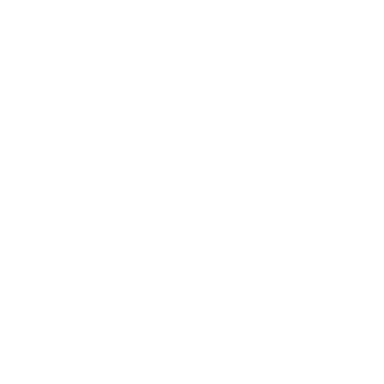 Die Selektion
Die Bedeutung der Selektion für die Jugendlichen
Mit der ersten Bewerbung beginnt für die Jugendlichen eine neue Situation:
Sie bewegen sich erstmals in der Arbeitswelt und sind dem Konkurrenzdruck ausgesetzt.
Absagen enttäuschen, der Druck nimmt zu.
Je länger die Lehrstellensuche dauert, desto schwieriger wird es, eine Stelle zu finden.
Darum ist ein qualifiziertes Feedback von den Lehrbetrieben auf die Bewerbung der Jugendlichen wichtig.
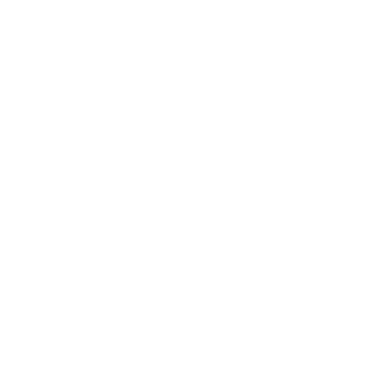 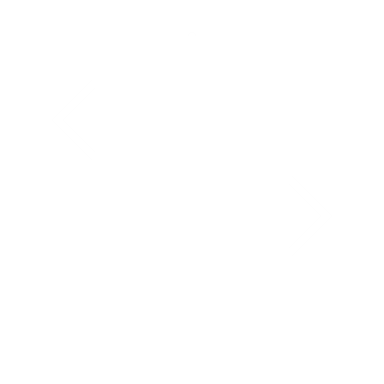 Die Lernvoraussetzungen
Selektionskriterien
4
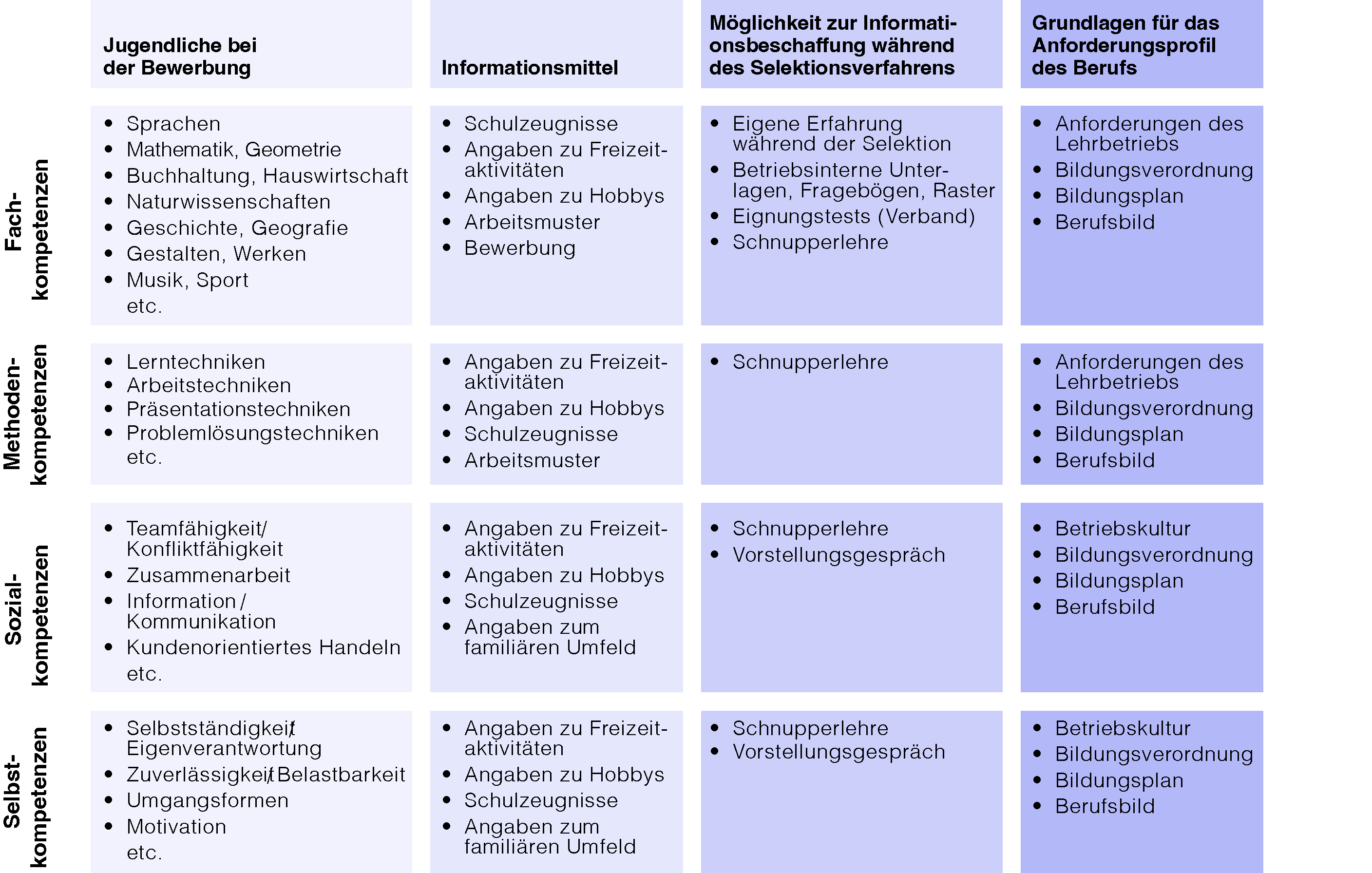 Das Anforderungs-profil
Instrumente für die Auswahl von Lernenden
5
Die Schnupperlehre
Ziel: Information über Beruf Teil des Selektionsverfahrens

Dauer: ein bis sechs Tage
Atmosphäre: freundlich, sich Zeit nehmen
Programm: Programm erstellen, realistisches Bild des Berufs vermitteln, nicht überfordern
Betreuung: verantwortliche/r Berufsbildner/in
Schnupperlehrtagebuch: Zeit für Schnupperlehrbericht geben
Bewertung: verrichtete Arbeiten, Sozialkompetenzen wie Benehmen und Interesse
Schlussbesprechung: eventuell mit Eltern
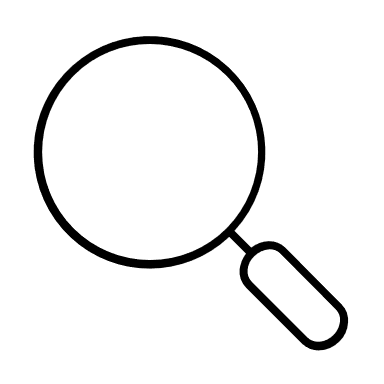 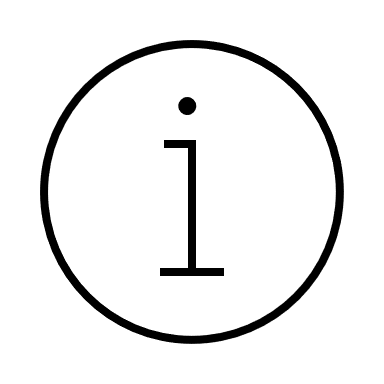 Lehrvertrag
Der Lehrvertrag
Vertrag zwischen		Lehrbetrieb und der lernenden Person (gesetzliche Vertretung)

Genehmigung 		Durch die kantonale Behörde (Berufsbildungsamt)

Form 			Schriftlich

Inhalt 			– Vertragsparteien
			– Berufsbezeichnung, Bildungsdauer, Probezeit
			– Verantwortliche/r Berufsbildner/in
			– Unterricht an der Berufsfachschule
			– Entschädigung
			– Arbeitszeit
			– Ferien
			– Berufsnotwendige Beschaffungen
			– Versicherungen

Beilagen (fakultativ) 	Weitere besondere Vereinbarungen
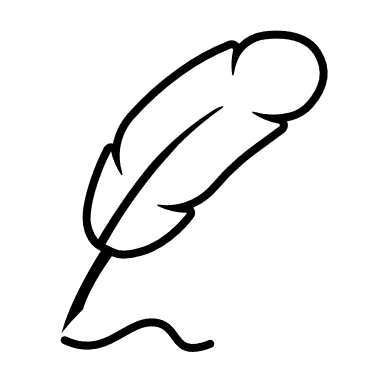 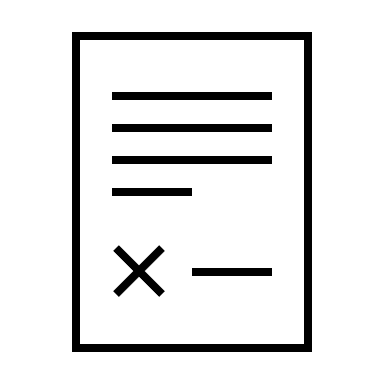 Das Lehrverhältnis
9
Anpassung des Lehrvertrags
Durch die Vertragsparteien
In beidseitigem Einverständnis

Lernende Person überfordert (intellektuell, körperlich, gesundheitlich)
Anpassung einer drei- oder vierjährigen beruflichen Grundbildung in eine zweijährige berufliche Grundbildung

Lernende Person unterfordert (intellektuell)
Anpassung einer zweijährigen in eine drei- oder vierjährige berufliche Grundbildung
Wechsel in eine lehrbegleitende Berufsmaturitätsklasse
10
Die Auflösung des Lehrvertrags
Durch die kantonale Behörde
Durch die Vertragsparteien
In beidseitigem Einverständnis
Vor und während der Berufslehre

Einseitig
Während der Probezeit
Berufsbildner/in fachlich oder persönlich nicht geeignet
Lernende Person intellektuell oder
körperlich überfordert
Lernende Person gesundheitlich oder sittlich gefährdet
Weiterführung der beruflichen Grundbildung nur unter wesentlich veränderten Bedingungen möglich
Konkurs des Lehrbetriebes
Widerrufen der Bildungsbewilligung
Erfolg der beruflichen Grundbildung in Frage gestellt
Keine Gewähr für Einhaltung gesetzlicher Vorschriften
11
Integration im Lehrbetrieb
Das Informationskonzept im Lehrbetrieb
Berufliche Grundbildung: Informationsplanung
13
Die Vorbereitung und Durchführung der Probezeit
14
Der erste Arbeitstag – ein Beispiel
15
Gefährliche Arbeiten – begleitende Massnahmen
Rechtliche Grundlagen
Jugendarbeitsschutzverordnung ArGV 5, Art. 4, Anpassung Juni 2014
gefährliche Arbeiten grundsätzlich erst ab 18 Jahren erlaubt
Ausnahme des Verbots: ab 15 Jahren, wenn in Bildungsverordnung vorgesehen (vorher: ab 16 Jahren)
Bedingung: Begleitende Massnahmen für Lernende bei auftretenden Gefahren, ergänzend zu Massnahmen/Schulung für andere Mitarbeitende im Betrieb
16
Gefährliche Arbeiten – begleitende Massnahmen
Umsetzung im Lehrbetrieb
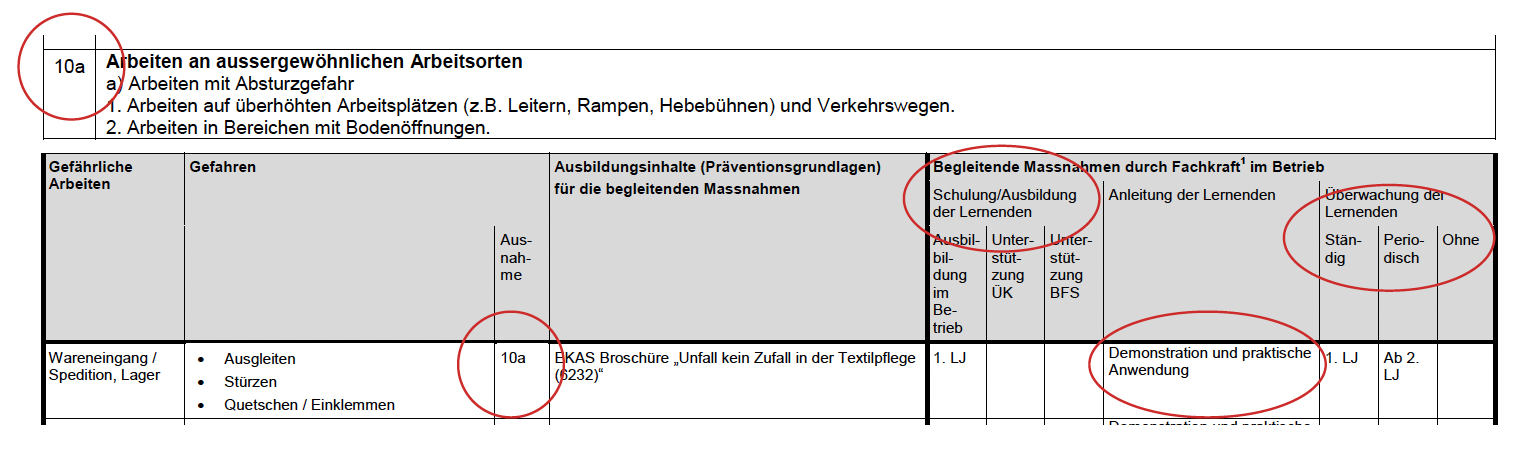 Anhang 2 des Bildungsplans enthält begleitende Massnahmen

Schulung und Ausbildung der Lernenden
Anleitung durch wen und wann
Überwachung durch eine Fachkraft/Berufsbildner/in
17
Gefährliche Arbeiten – begleitende Massnahmen
Berufsbildungsamt stellt neue Bildungsbewilligungen aus
Bestehende Bildungsbewilligung wird ersetzt:
Kontakt mit kant. Arbeitsinspektorat / SUVA
Deklaration (Lehrbetrieb)
Umsetzung der begleitenden Massnahmen

Neue Bildungsbewilligung:
Kontakt mit kant. Arbeitsinspektorat / SUVA
Deklaration (Lehrbetrieb)
Überprüfen vor Ort (Lehraufsicht)

Wenn begleitende Massnahmen nicht umgesetzt werden, dürfen nur noch Lernende ab 18 Jahren ausgebildet werden
18
QualiCarte
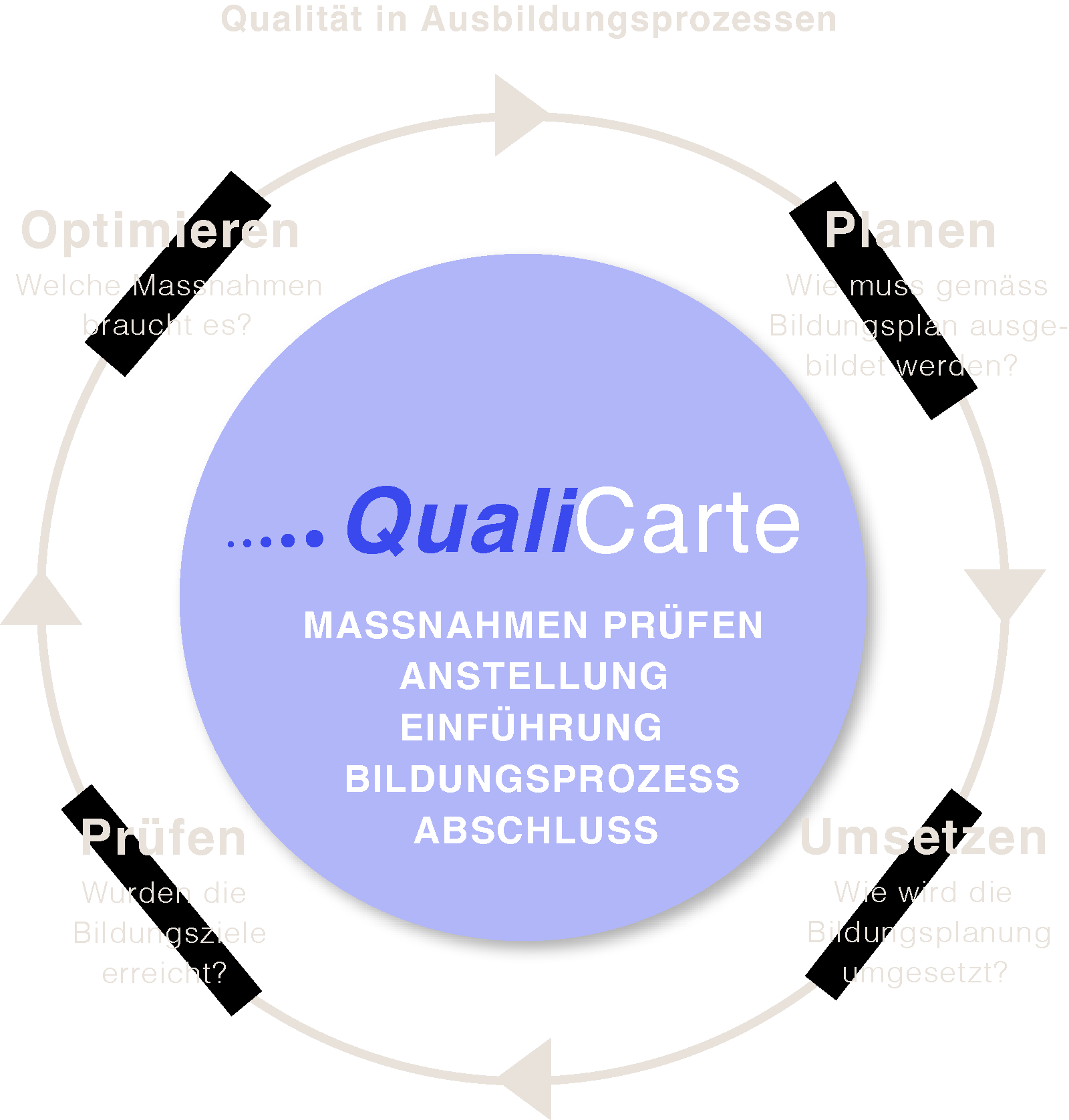 Die QualiCarte
Qualitätsentwicklung im Lehrbetrieb
Vielfältige Funktionen der Berufsbildner/innen
Die Projekt-planung
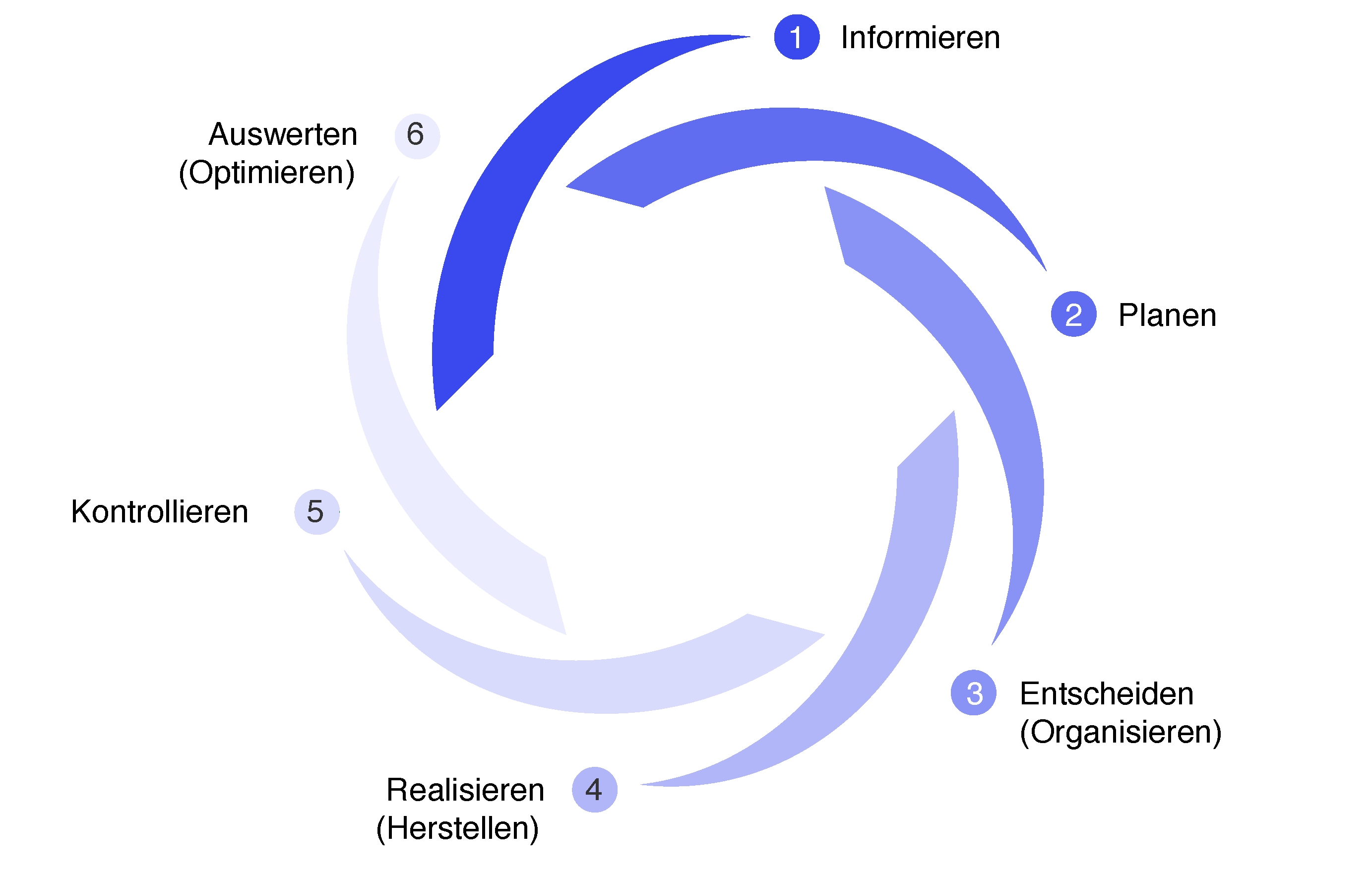 Die Projektplanung
Mit der 6-Schritte-Methode
23
Die Instruktionsmethode
Vermittlung von Wissen und Können
24
Die 6-Schritte-Methode
Vermittlung von Wissen und Können
25
Ressourcen für Handlungssituation
Beispiel nach CoRe-Modell
Situation „Abschluss der Verkaufshandlung“
26
Die Adoleszenz
Adoleszenz
Lebensabschnitt zwischen Kindheit und Erwachsensein, manifestiert unter anderem durch die Pubertät. Sie umfasst etwa die Zeitspanne vom 12. bis 18. Altersjahr.
Identifikation
Orientierung der Jugendlichen an Verhalten und Sein der Erwachsenen und Älteren. Dieser Prozess beeinflusst stark die werdende Persönlichkeit.
Mündigkeit
Das Recht, als mündige Bürger/innen am offiziellen Leben teilzunehmen.
In der Schweiz wird die Mündigkeit mit 18 Jahren erreicht.
Der Moment, in dem die Geschlechtsorgane ausgereift sind. Er tritt je nach individueller Entwicklungsphase unterschiedlich ein, bei den Mädchen oft früher als bei den Knaben.
Körperliche Reife
Pubertät
Entwicklungsphase, die sich durch die Gesamtheit der Veränderungen während der Adoleszenz auszeichnet. Zeigt sich unter anderem an sekundären Geschlechtsmerkmalen wie Haarwuchs, Stimmbruch usw. sowie der Geschlechtsreife.
Körperliche und geistige Entwicklung:Fast schon erwachsen
Spannungsfeld
Soziale Entwicklung
Noch fast Kind
27
Planung der betrieblichen Grundbildung
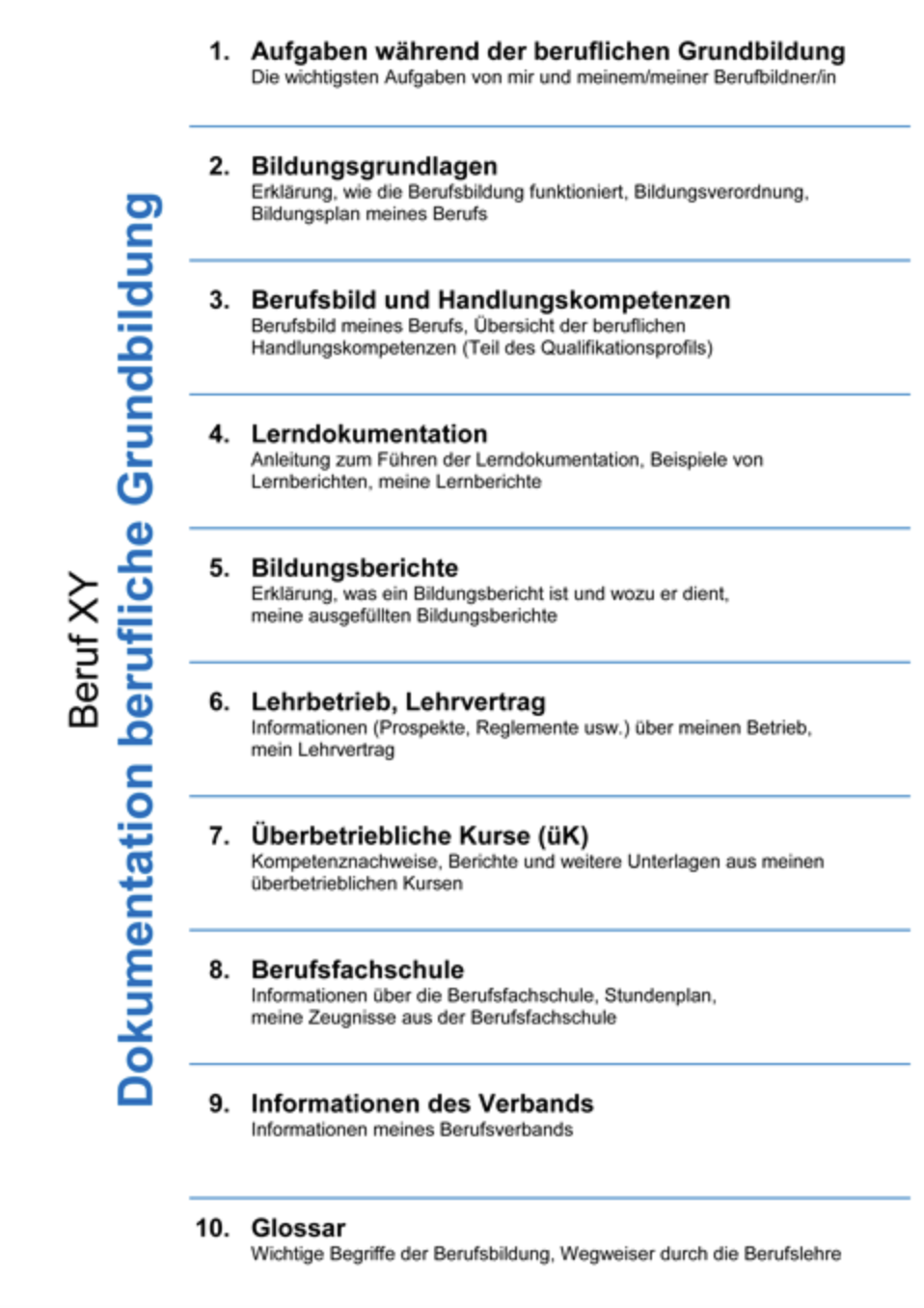 Die Dokumentation berufliche Grundbildung
Beruf XY
Das SDBB bietet den Organisationen der Arbeitswelt und den Berufsverbänden Vorlagen an, mit denen in kurzer Zeit eine branchenspezifische Dokumentation berufliche Grundbildung erstellt werden kann.
Alle Mustertexte, Beispiele, Grafiken und Downloads stehen kostenlos zur Verfügung.
Die Unterlagen können einfach auf die Bedürfnisse der jeweiligen OdA angepasst werden.
www.oda.berufsbildung.ch
Bildungsbericht und Lernbericht
Der Bildungsbericht
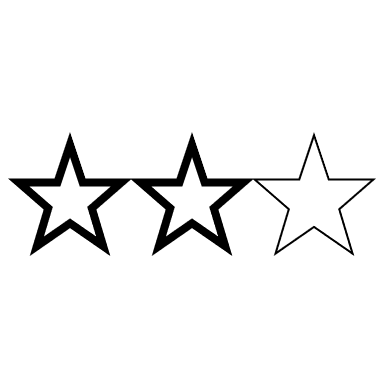 Fachkompetenz
Methodenkompetenz
Sozialkompetenz
Selbstkompetenz
Lerndokumentation
Leistungen in Berufsfachschule und überbetrieblichen Kursen
Beurteilen der Ausbildung durch die lernende Person
überprüfen der Zielerreichung im abgelaufenen Semester
Ziele für das nächste Semester
Abmachung betreffend Freikurse und Stützkurse
Diverses
Datum/Unterschrift
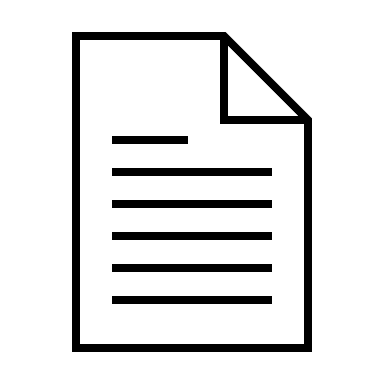 Die Lerndokumentation
Instrument zur Förderung der betrieblichen Bildung
ZielArbeiten und Abläufe im Lehrbetrieb erkennen, dokumentieren und reflektieren können
Inhalt Die lernende Person hält in der Lerndokumentation fest:
alle wesentlichen Arbeiten
die erworbenen Fähigkeiten
die Erfahrungen aus dem Lehrbetrieb
Berufsbildner/in: Unterstützung, Zielvorgabe und periodische Kontrolle
GrundlageBildungsverordnung des jeweiligen Berufs
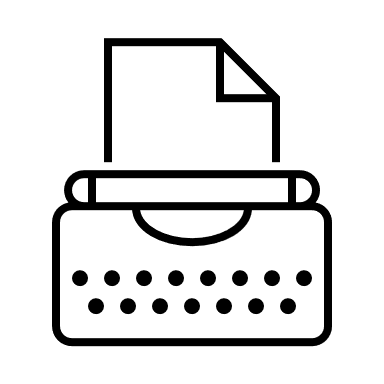 Der Lernbericht
Element der Lerndokumentation
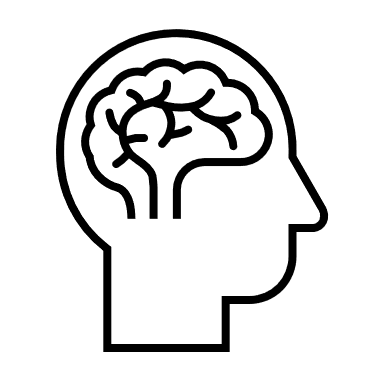 Die Lernberichte helfen der lernenden Person:
Ihre erledigten Arbeiten und die dabei gemachten Erfahrungen zu überdenken
Die erledigten Arbeiten zu beschreiben (Ablauf und Ausführung)
Ihre Fortschritte zu erkennen
Ihre Schwächen zu erkennen
Die für ihren Beruf wichtigen Handlungskompetenzen zu kennen und mit alltäglichen Arbeiten zu verknüpfen
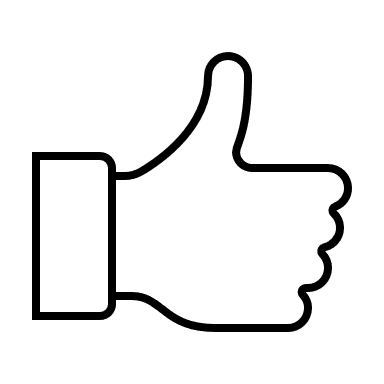 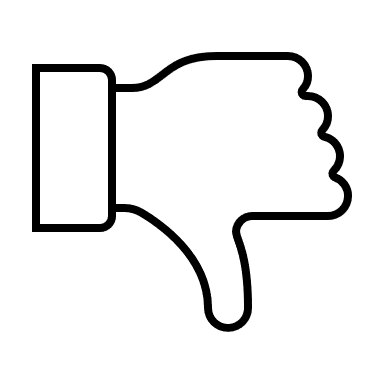 Das Formular „Übersicht Lernberichte“
34
Ein Feedback geben
Empfänger/in
Sender/in
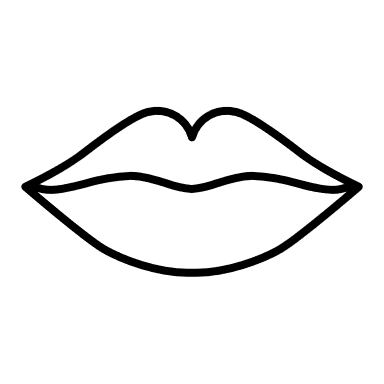 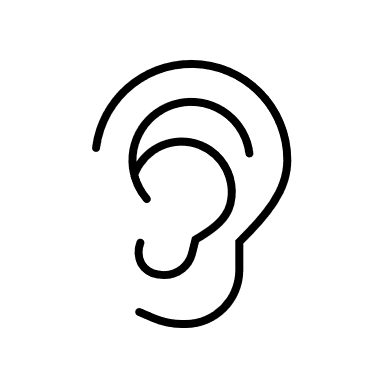 gesendete Nachricht
empfangene Nachricht
Feedback
35
Einige Regeln für ein konstruktives Feedback
Wenn ich jemandem ein Feedback gebe, ist es:
Verstärkend	Ich betone beobachtete Stärken. Dann kann auch Kritik besser angenommen werden.
Genau		Ich beschreibe möglichst genau, was in welcher Situation beobachtet habe.
Ehrlich		Alles, was ich sage, ist wahr. Aber ich sage nicht alles, was wahr ist.
Aufbauend	Ich mache Verbesserungsvorschläge
Persönlich	Ich mache deutlich, dass es sich um meine persönliche Meinung handelt.

Wenn ich ein Feedback erhalte kann ich:
Zuhören		Ich höre mir das Feedback an. Es ist die persönliche Meinung meines Gegenübers, 		weshalb ich mich nicht verteidigen muss.
Nachfragen	Ich frage nach, wenn ich etwas nicht verstanden habe.
Stellung nehmen	Ich kann das für mich Bedeutsame auswählen.
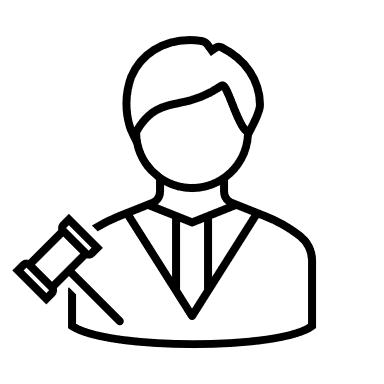 Die Selbstreflexion
Bei lernschwächeren Jugendlichen
Wie beurteile ich meine Lerntechnik?
Habe ich mir realistische Ziele gesetzt?
Konnte ich die Arbeitsmittel sinnvoll einsetzen?
Habe ich selbstständig gearbeitet?
Beherrsche ich nun das Gelernte?
Konnte ich ohne Wissenslücken arbeiten?

Wie beurteile ich meine Arbeitshaltung?
War ich gut motiviert?
Hat mich das Thema interessiert?
Habe ich konzentriert und mit Ausdauer gearbeitet?
Konnte ich Schwierigkeiten überwinden?
Ist mein Produkt sauber gestaltet und brauchbar?
Wie plane ich meine weiteren Lernschritte?
Was will ich besser machen?
Welche Lernschritte plane ich als nächstes?
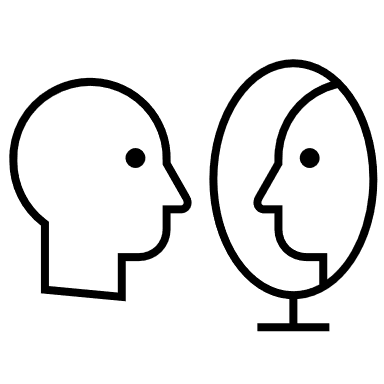 Evaluieren und Prüfen
Vorbereitung für die Abschlussprüfung
Tipps für die lernende Person (1/2)
Ein Jahr vor der Abschlussprüfung
Lies in der Bildungsverordnung unter „Qualifikationsverfahren“.
Prüfe deine Stärken / deine Schwächen. Was kann ich – was noch nicht?
Erstelle einen Repetitionsplan.
Lerne mit Kollegen/Kolleginnen, das kann stärken.
Glaube an dich, vertraue dir.
Lerne frühzeitig, dich in schwierigen Situationen zu entspannen.
Überprüfe Gerüchte bei Experten und Lehrerinnen auf ihren Wahrheitsgehalt.

Drei Monate vor der Abschlussprüfung
Schau dir den Prüfungsort an.
Nimm keine Medikamente, Alkohol oder andere „Wundermittel“.
Leidest du unter Prüfungsangst, sprich mit der Berufsbildnerin, dem
Lehrer oder der Ärztin.
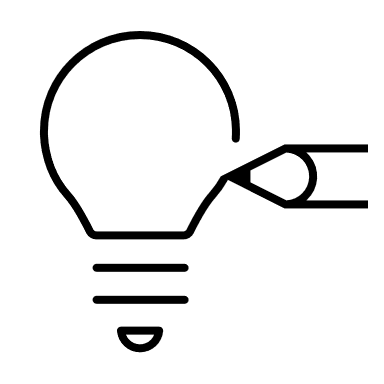 Vorbereitung für die Abschlussprüfung
Tipps für die lernende Person (2/2)
Letzte Woche vor der Abschlussprüfung
Gesunde Ernährung und Schlaf sind die beste Prüfungsvorbereitung.
Melde dich vor Prüfungstagen beim Berufsbildner oder bei der Lehrerin, wenn du denkst, sie könnten dir noch wertvolle Ratschläge geben.
Bereite deine Unterlagen, Werkzeuge usw. nach dem Prüfungsaufgebot vor.
Vermeide Stress bei deiner Anreise und plane sie, leiste dir vom Bahnhof ein Taxi.

Prüfungstag
Glaube an dich, du hast dich schliesslich gut vorbereitet.
Sei ehrlich und mutig. Frage, wenn du etwas nicht verstehst. Sag, wenn du etwas nicht weisst.
Lass dir Zeit – auch wenn du unsicher bist.
Gehe geplant vor, lege die Reihenfolge der Aufgaben fest.
Verzweifle nicht, wenn dir ein Fehler passiert. Mach ruhig weiter.
Sei höflich, schenke den Experten oder Expertinnen mal ein Lächeln.
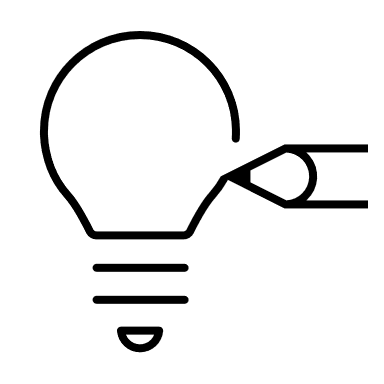 Die Prüfungsangst und die Stresssymptome
Seelisches Befinden
Körperliches Befinden
Schlafstörungen
Kopfschmerzen
Müdigkeit
Heisshunger, Appetitlosigkeit
Schwindelgefühle
Ängstlich
Unsicherheit
Reizbarkeit
Stimmungsschwankungen
Unlustgefühle
Geistige Leistungsfähigkeit
Verhalten
Einnahme von Beruhigungsmitteln
Suchtgefahr (Alkohol, Rauchen)
Verdrängung
Denkblockaden
Konzentrationsschwierigkeiten
Aufmerksamkeitsstörungen
Merkfähigkeitsstörungen
Selbstzweifel und «Grübelgedanken»
41
Die drei Funktionen der Evaluation
42
Die Taxonomie von Lernzielen
Vereinfachtes Modell
Originalmodell 
nach Bloom
43
Das Lehrzeugnis
Das Lehrzeugnis: inhaltlicher Aufbau
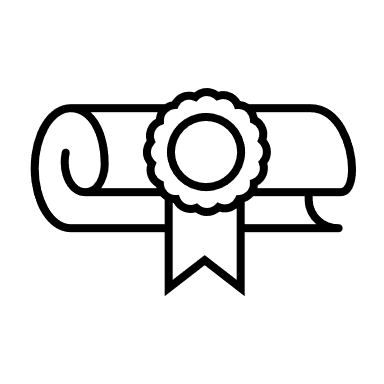